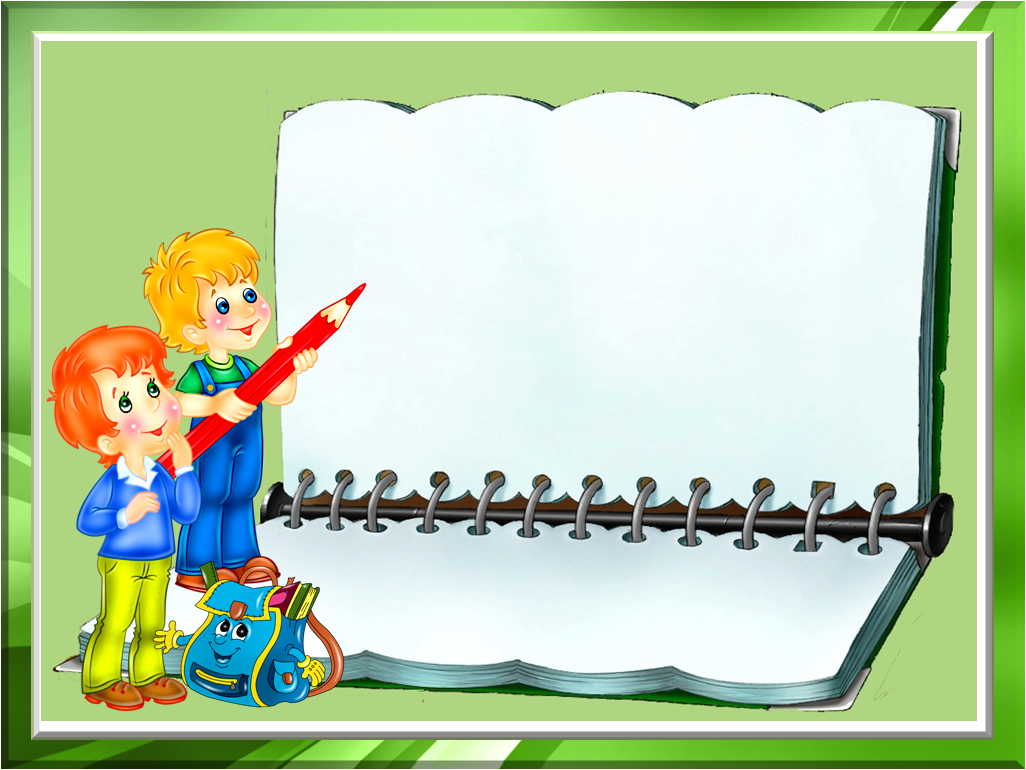 А.Качан «Дівчинка і море»
(урок читання у 3 класі)
Рудакова Лідія Володимирівна
вчителька початкових класів Новотроїцької ЗШ 1-3 ст.№ 4
Волноваського району Донецької області
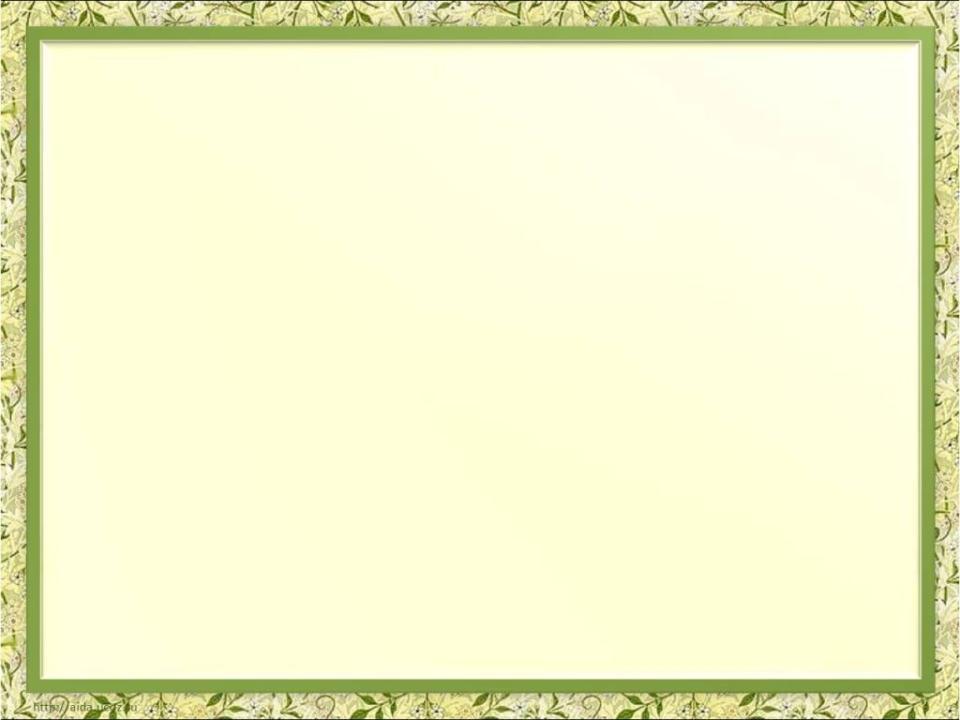 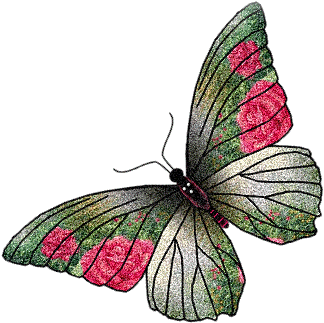 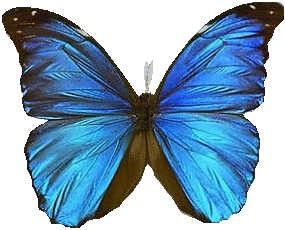 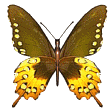 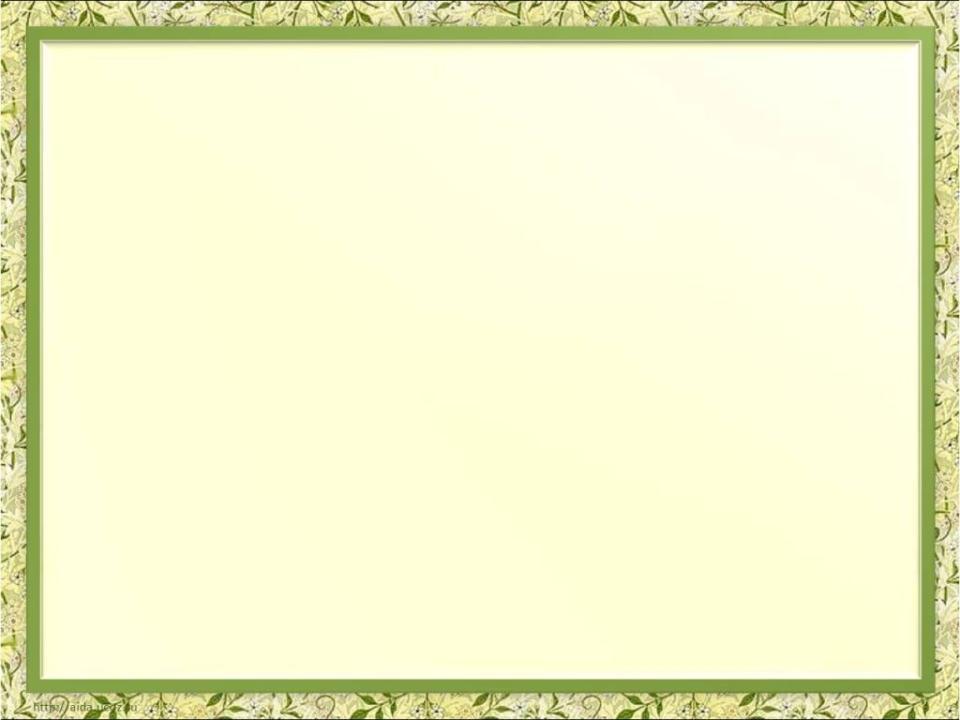 Перевірка домашнього завдання
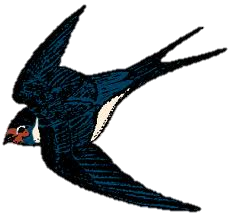 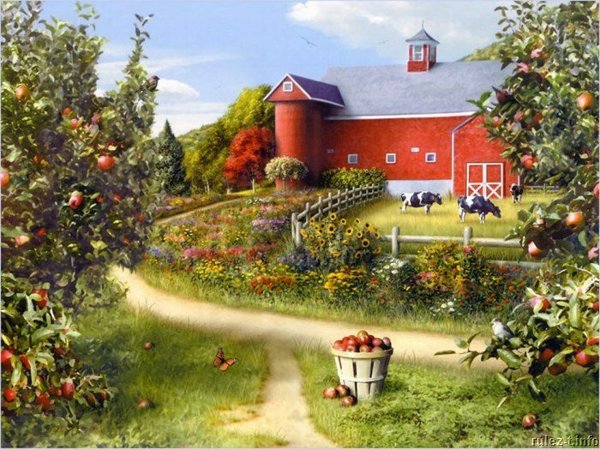 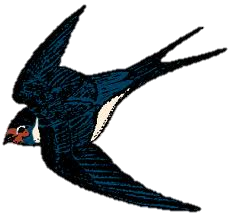 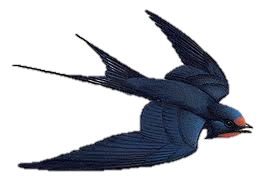 Виразне читання віршів 
А.Качана «Обтрусили яблука», «Ластівки»
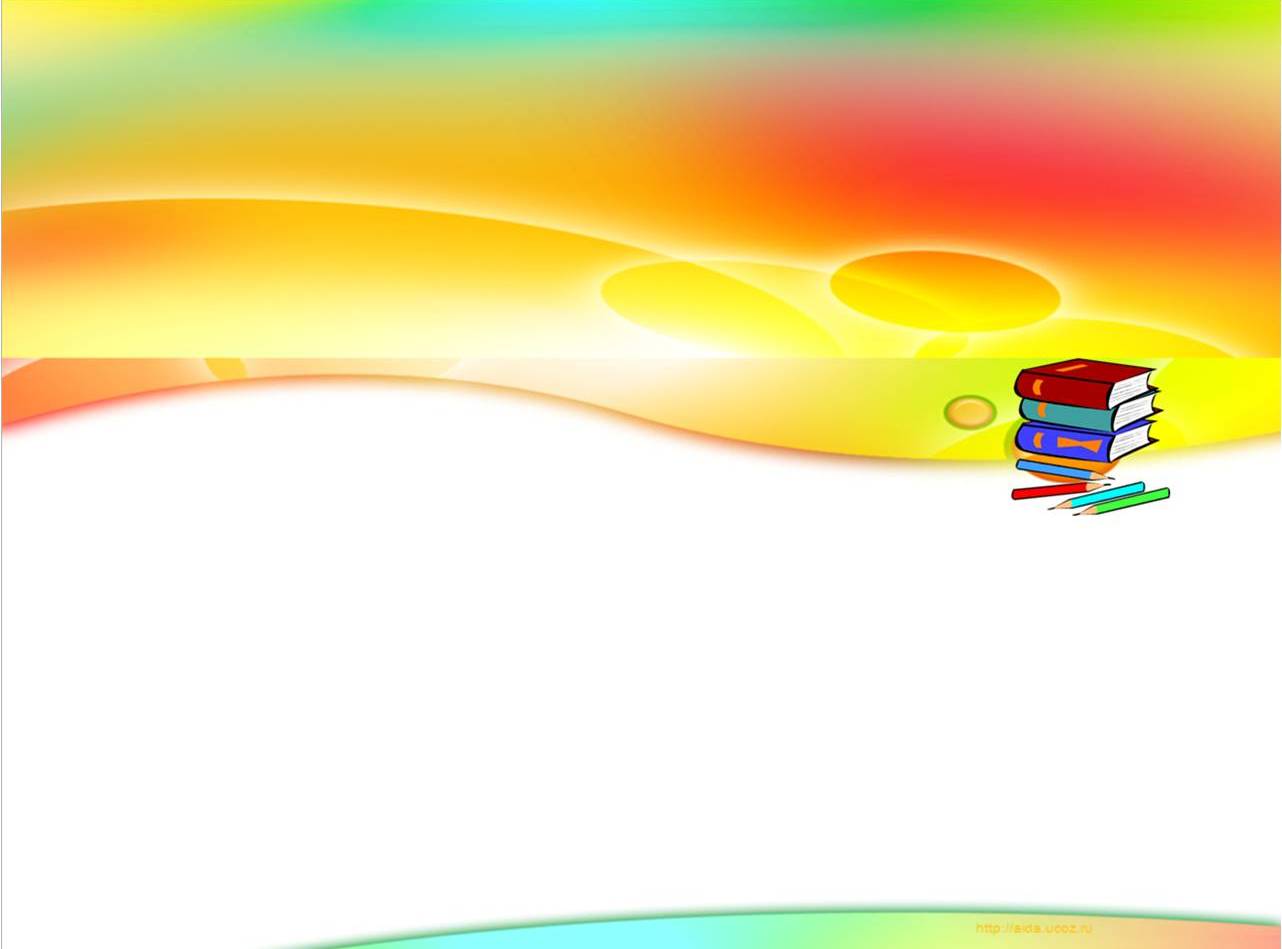 Гра "Відновіть вірш"
У містах і на селі, —                       
Має книжку на столі.                      
У кожнім домі, в кожній хаті —     
Хто навчився вже читати,
(2)
(4)
(1)
(3)
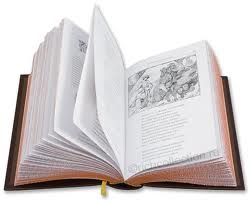 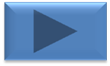 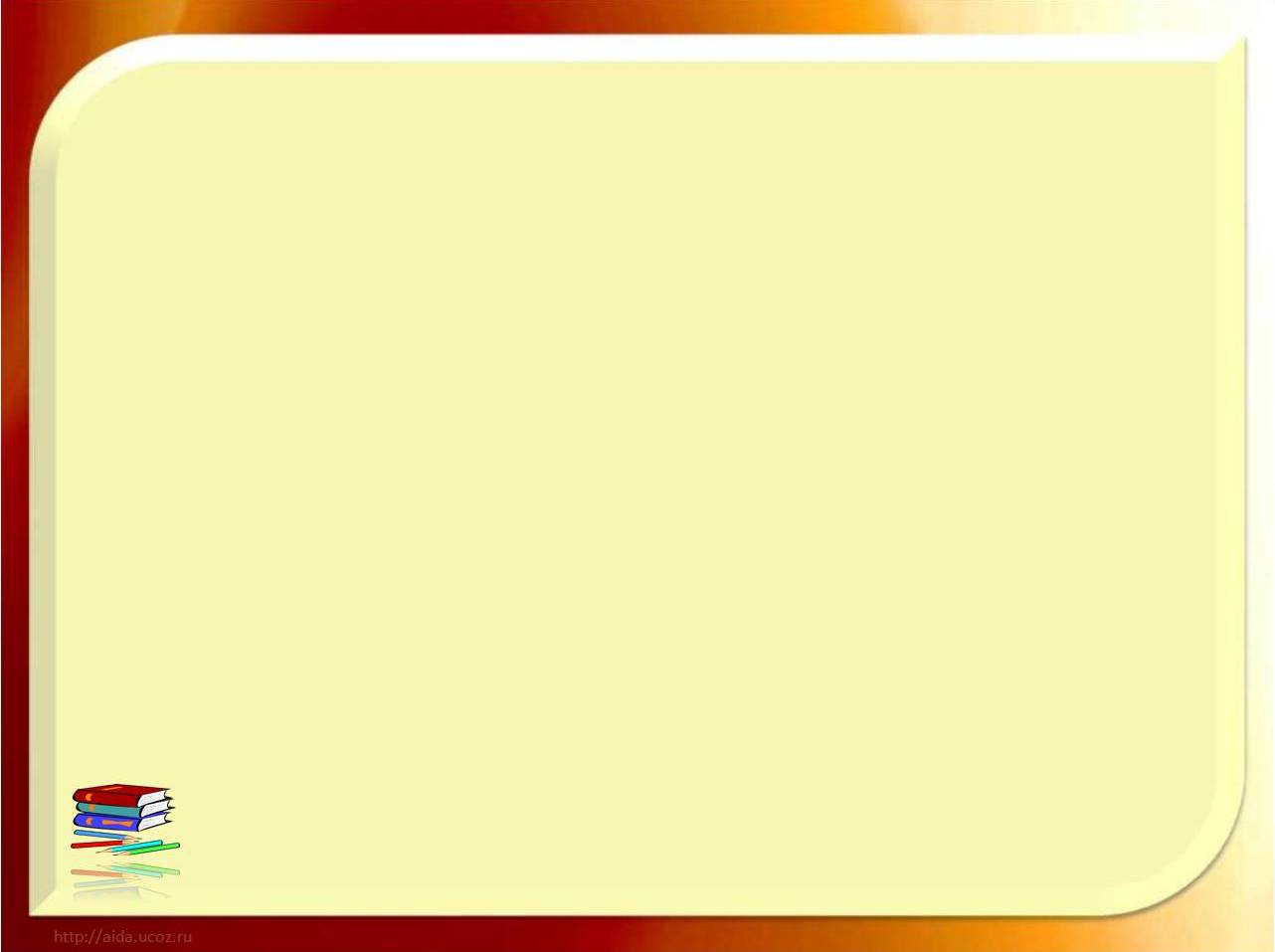 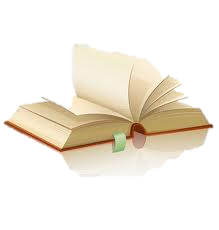 Гра "Утвори прислів'я"
Книгу читай –
                    
Книгу почитаю –
                                  
Розум без книги, 
              
З книгою жити –
що птах без крил.

з добром дружити. 
                
птахом політаю.

розуму набирай.
З'єднайте частини прислів'їв. Поясніть їх значення.
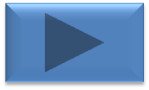 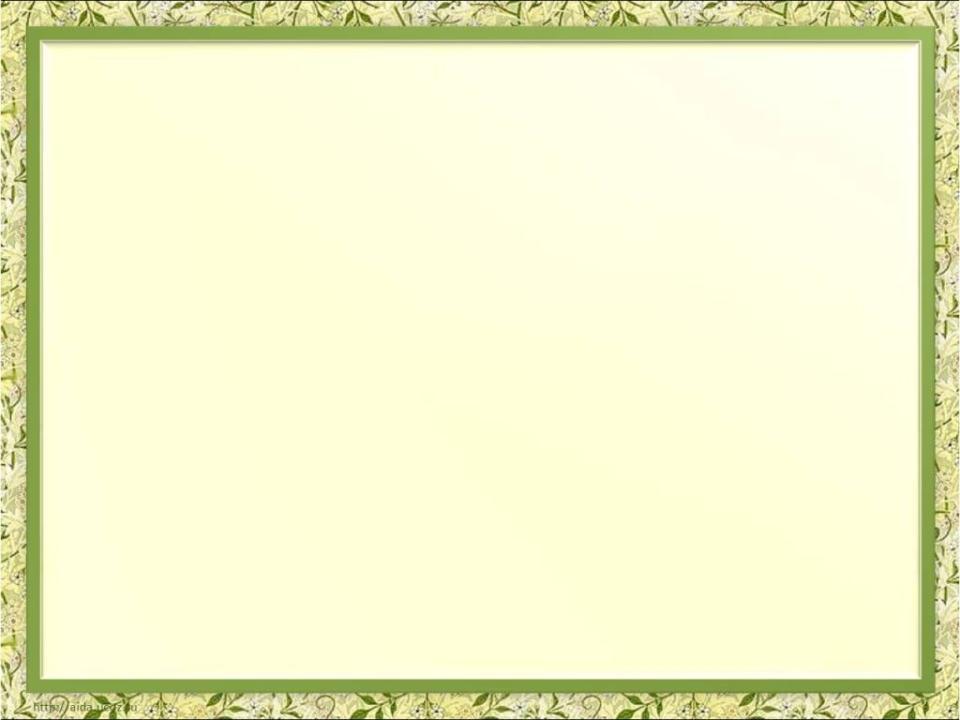 Народився Анатолій Леонтійович Качан у селі Гур'ївці, що лежить у пониззі Бугу, на Миколаївщині, у сім'ї токаря місцевої МТС. Коли підріс, любив слухати батькові оповіді про те, як колись, ще до війни, у їхній МТС на оцих ланах золотої пшениці знімали славнозвісний кінофільм «Трактористи». Від батька взяв відчуття землі, селянську мудрість і спостережливість. А від матері, чия пам'ять зберігала безліч усіляких пісень, переказів, бувальщин, — доброту й любов до слова.
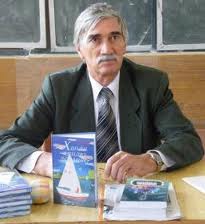 З дітьми А. Качан завжди розмовляє серйозно, ніколи не «ламає» язика, не підлаштовується під малечу. Стільки всіляких скоромовок, дражнилок, мирилок, забавлянок знає він, що годі з ним і змагатися!
До читанок, підручників з української мови, книг для позакласного читання включено понад п'ятдесят поезій Анатолія Качана. Він не тільки відомий поет, а й досвідчений журналіст, сумлінний редактор, знавець літератури, заслужений працівник культури України, Відмінник освіти України, лауреат премій імені Миколи Трублаїні та імені Лесі Українки.
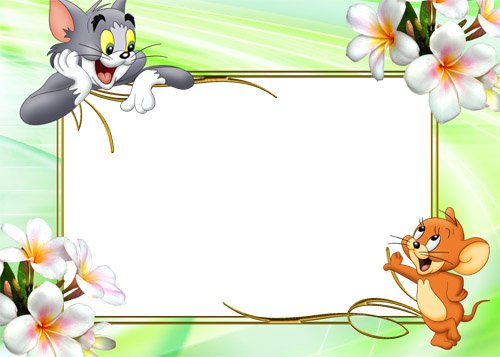 Прочитай   анаграми
прибій
ійбиПр                
отолоЗ                                               
тіпнаК                            
Сдоун
золото
капітан
судно
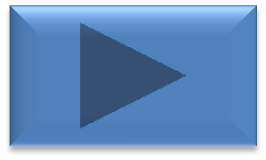 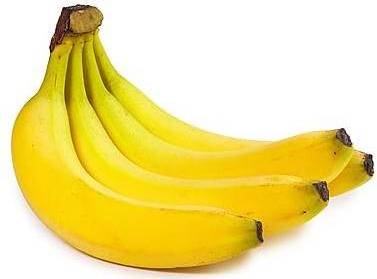 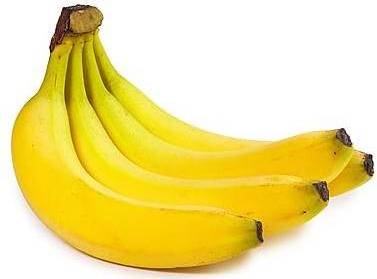 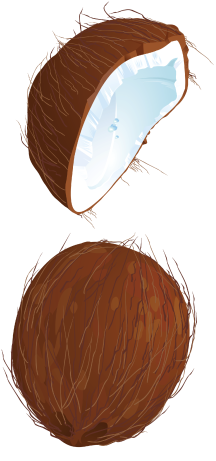 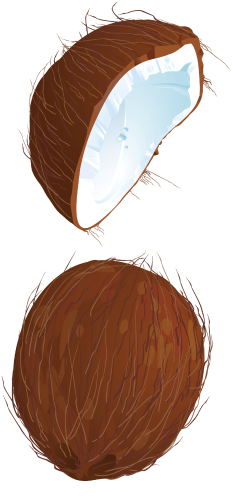 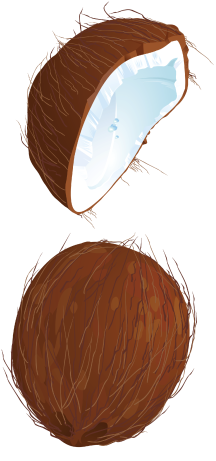 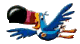 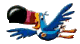 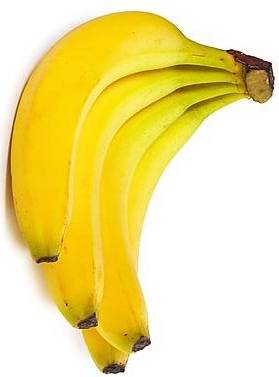 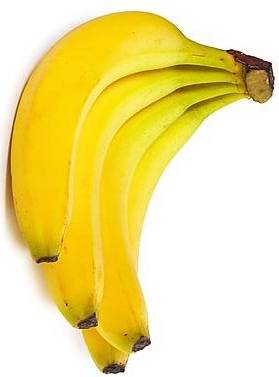 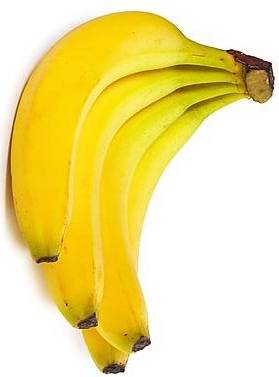 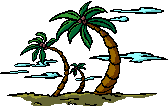 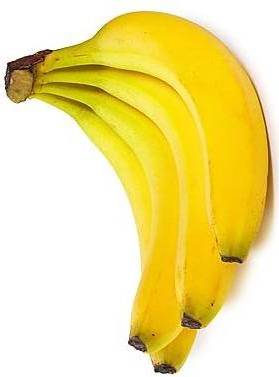 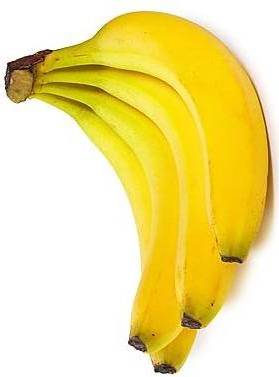 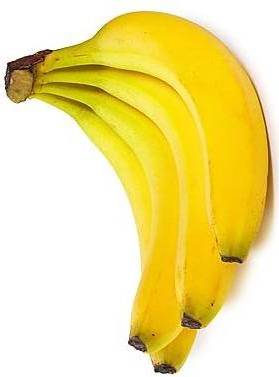 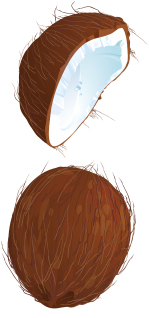 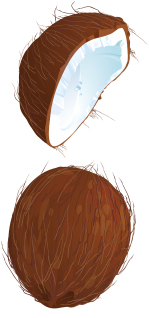 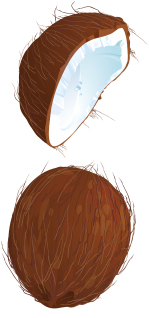 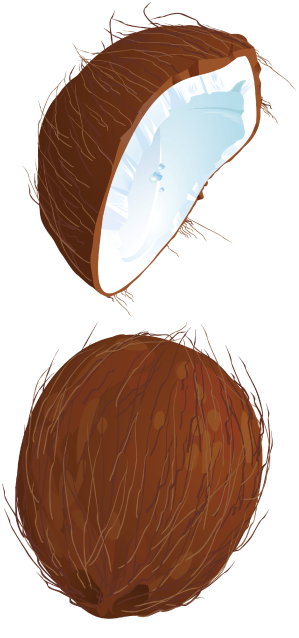 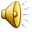 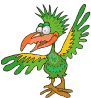 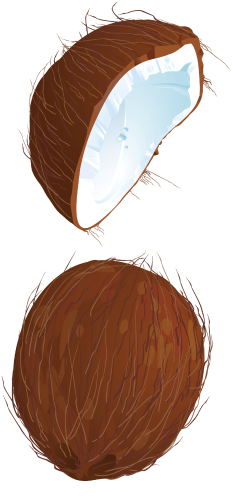 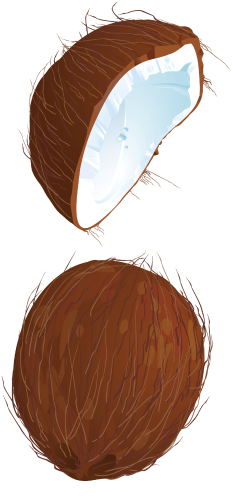 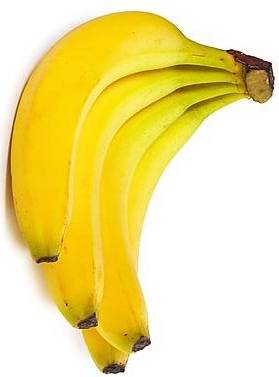 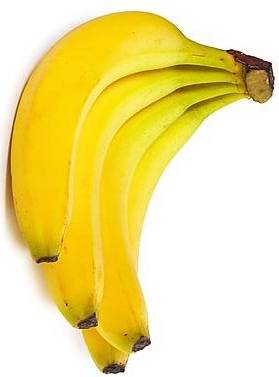 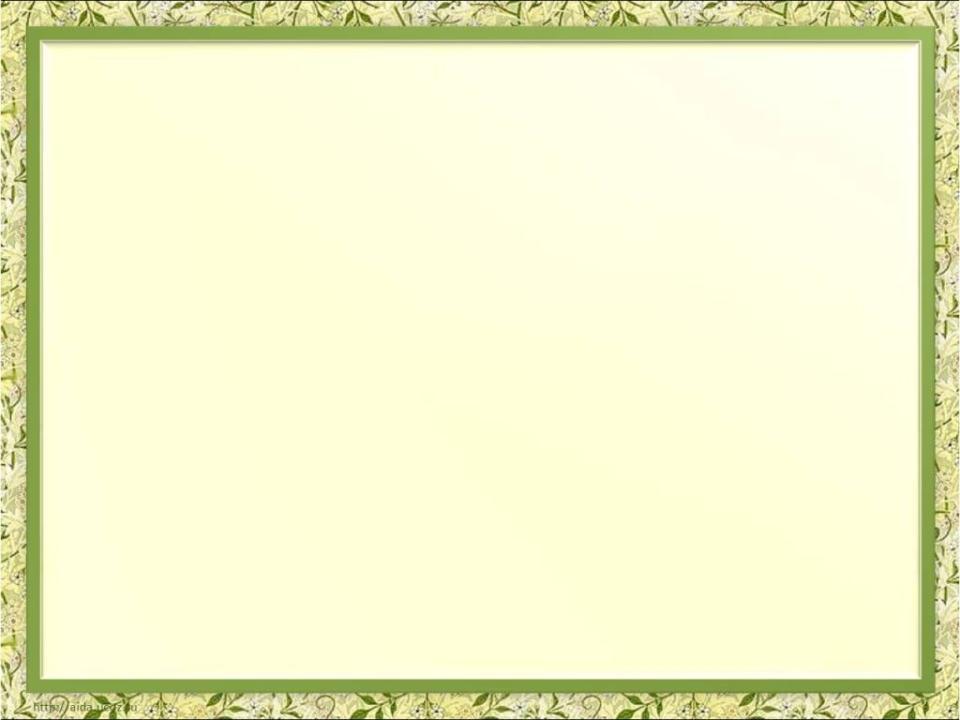 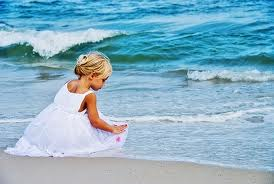 Виразне читання вірша вчителем
- Чому дівчинка прийшла до моря?
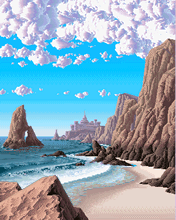 Словникова робота
прибій
капітан
на льоту
судно
дібров
кудлай
курай
небокрай
вибачай
туман
зустрічай
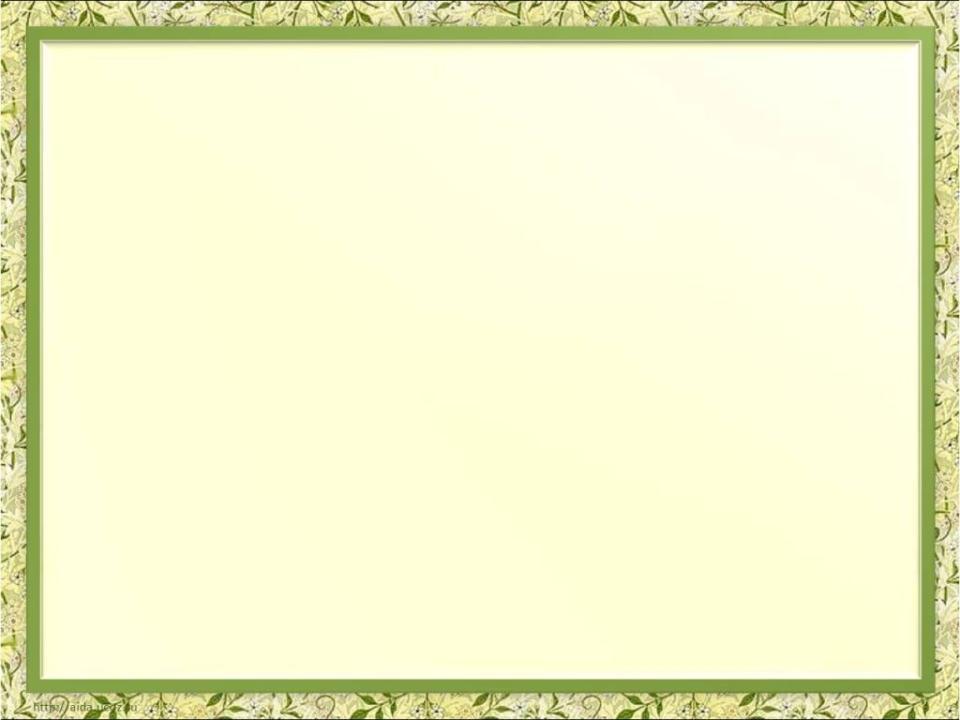 Самостійне читання вірша
Аналіз прочитаного 
з елементами вибіркового читання.
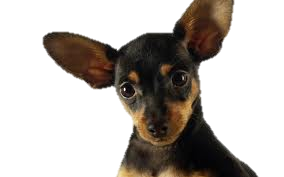 - Куди вдивлялась дівчинка?
- Із ким вона прийшла до моря?
- За що дівчинка соромила собачку?
- Як пояснила дівчинка собачці, чого вони  прийшли до моря?
- Прочитайте, що привезе тато-капітан своїй донечці.
- Які картини бачила дівчинка на морі?
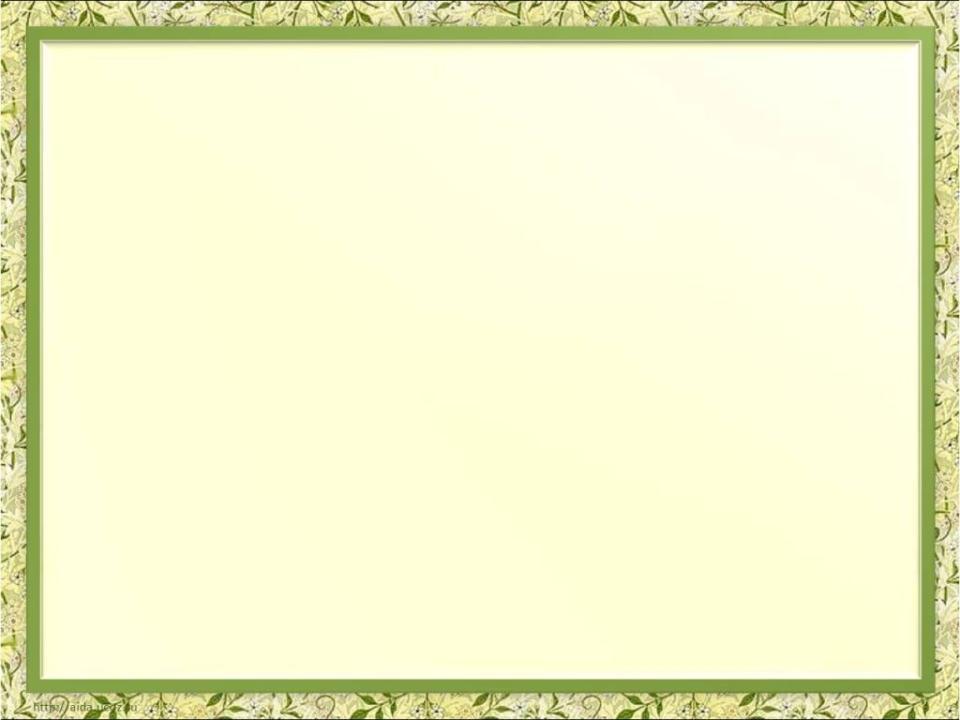 Вправи на розвиток швидкості читання
Гра «Вовк та заєць" (за сильнішим учнем).
Читання вголос "ланцюжком " 
Читання як «Диктор»
Прочитати тільки прикметники.
Читання першого слова кожного рядка.
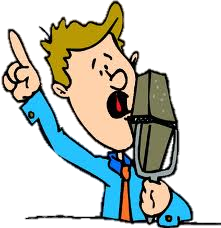 Виразне Читання вірша
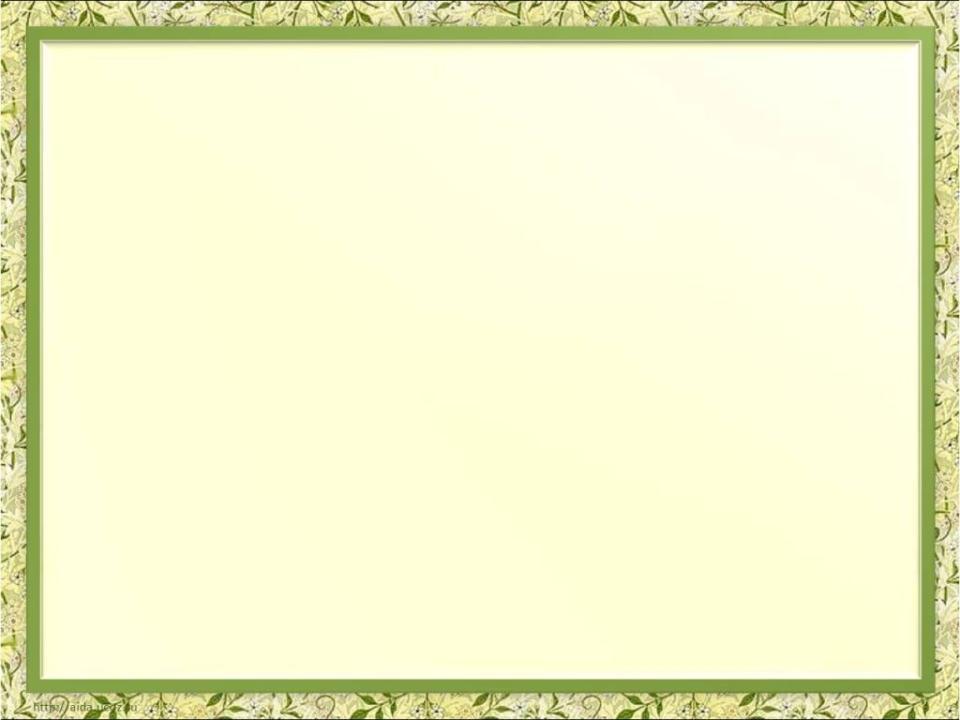 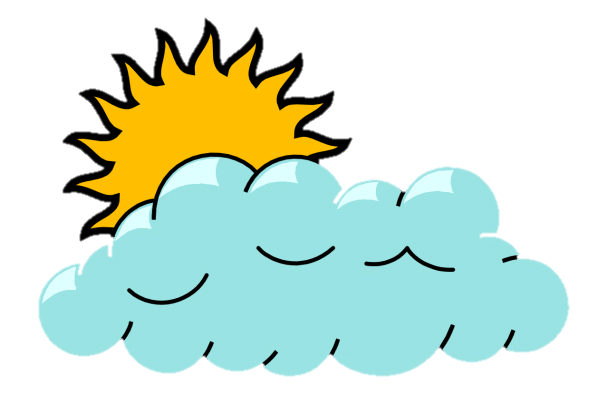 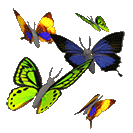 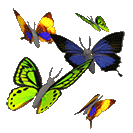 МОЛОДЦІ !
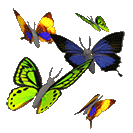 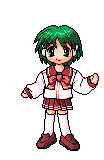 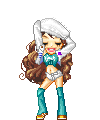 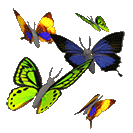 В презентації використані слайди:
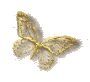 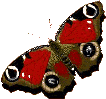 № 2 (вправи для очей) –
МОУ «Гимназия № 6
Учитель – логопед 
Марамзина Ирина Анатольевна
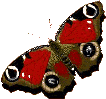 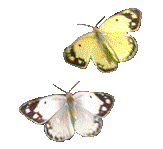 №8 (фізхвилинка)- Галкина Инна Анатольевна,
учитель начальных классов
МОУ «Водоватовская СОШ» Арзамасского района, 
Нижегородской области
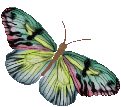